What
Shall I Do With
JESUS?
Matthew 27:15-26
I’ll Sell Him
What
Matthew 26:14-16
The reply of greed
Sold soul to devil
Mark 8:36-38
Shall I Do With
JESUS?
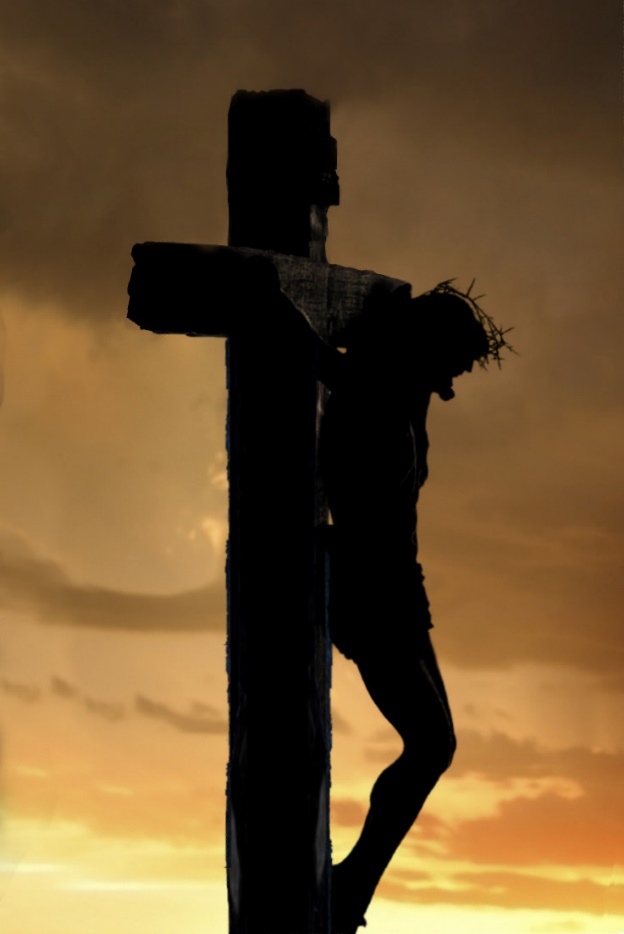 Sell Him for money
Sell Him for “happiness”
Sell Him to please men
I’ll Deny Him
What
Mark 14:66-72
In an evil environment
Denying doctrine or church
Matthew 10:32-33
Shall I Do With
JESUS?
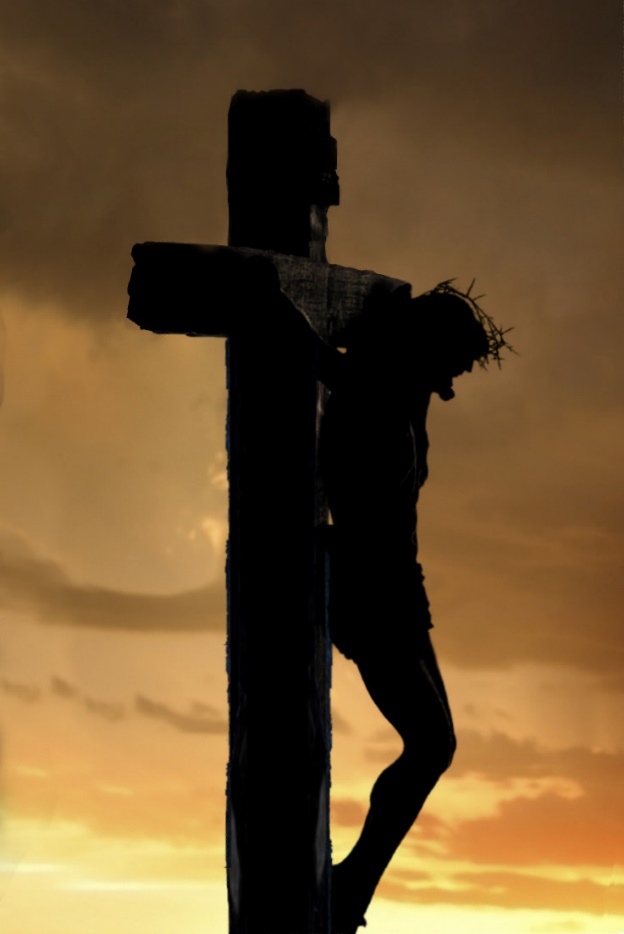 Pick & Choose Worship
Pick & Choose Traits
Pick & Choose Commands
I’ll Crucify Him
What
Matthew 27:23
Same response,                  less offensive language
Hebrews 6:4-6
Hebrews 10:26-31
Shall I Do With
JESUS?
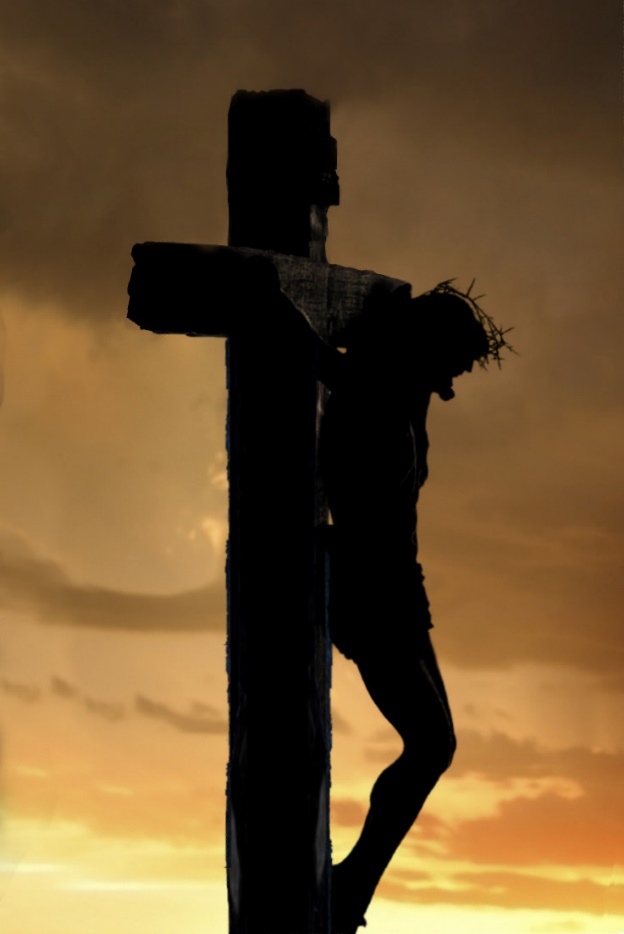 I’ll Persecute Him
What
Acts 9:1-5
Persecute His people/church
Brethren guilty too               (Romans 14:1, 10, 15)
Matthew 5:10-12
Shall I Do With
JESUS?
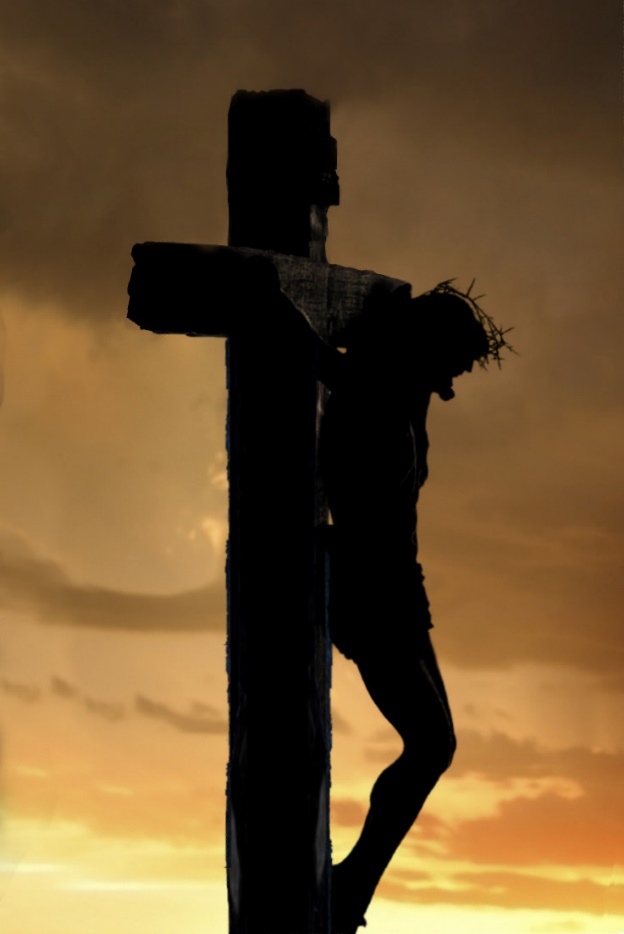 I’ll Postpone Answer
What
Acts 24:25
Shall I Do With
JESUS?
Need to know more
Don’t want to change
Too Embarrassed
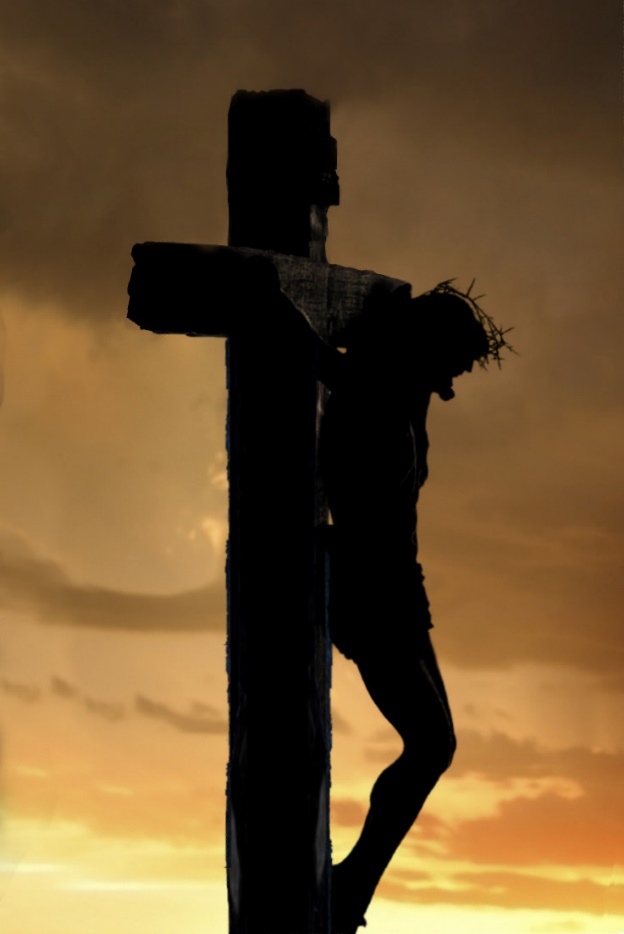 I’m Almost Persuaded
What
Acts 26:28
Not carried to action
NOT PERSUADED
Shall I Do With
JESUS?
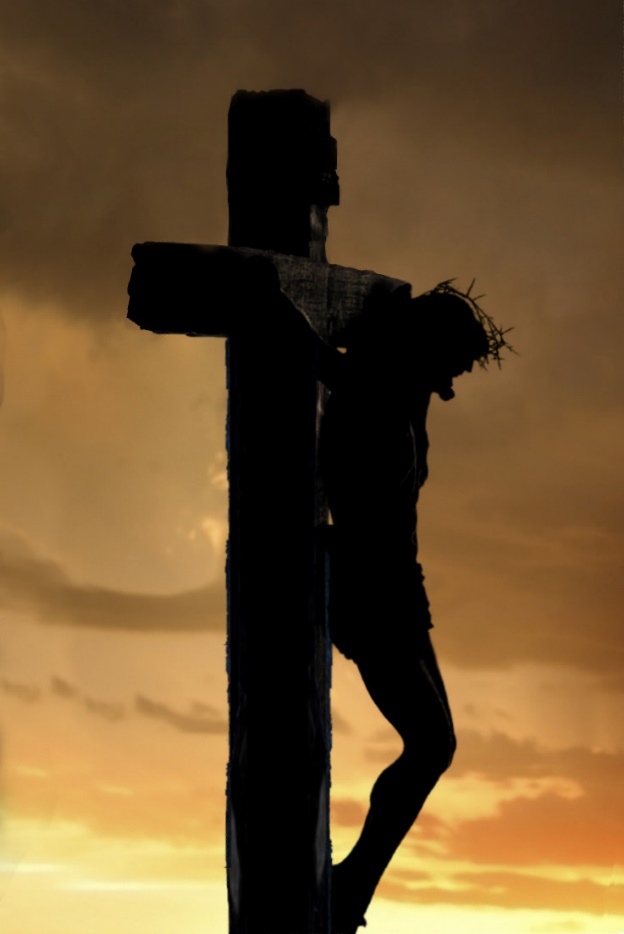 Some here are not persuaded
I’ll Obey Him Now
What
Acts 2:37-41
John 14:15 “if you love Me”
1 Peter 2:22                       obedience to truth        purify souls
1 Peter 3:21
Matthew 7:21
Shall I Do With
JESUS?
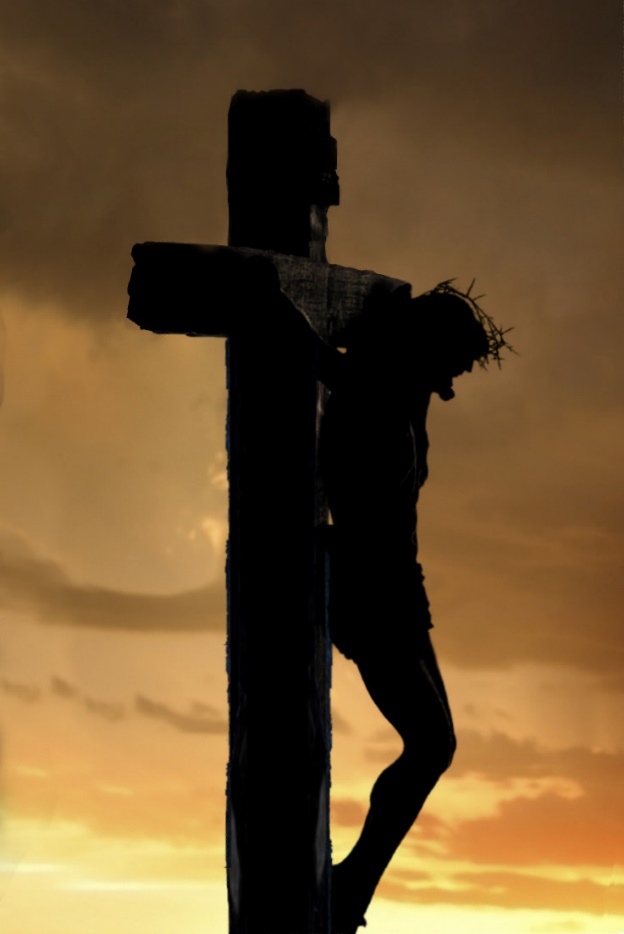 What
Sell Him
Deny Him
Crucify Him
Persecute Him
Procrastinate
Not Persuaded
Obey Him Now
Jesus Demands An Answer This Hour
Shall I Do With
JESUS?
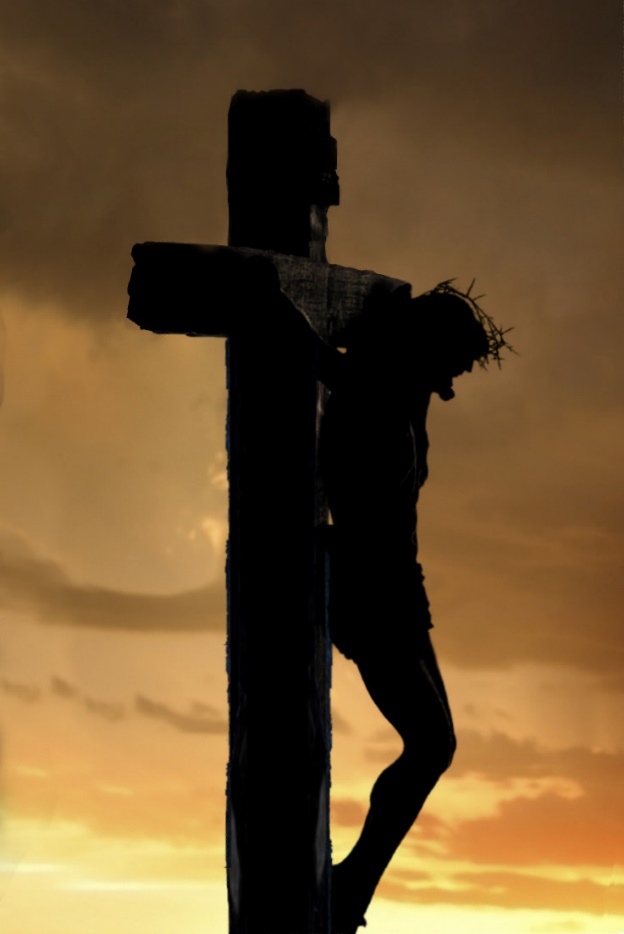